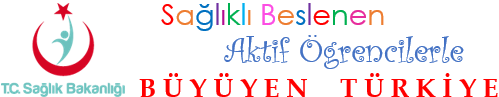 SAĞLIKLI BESLENME- Lise -
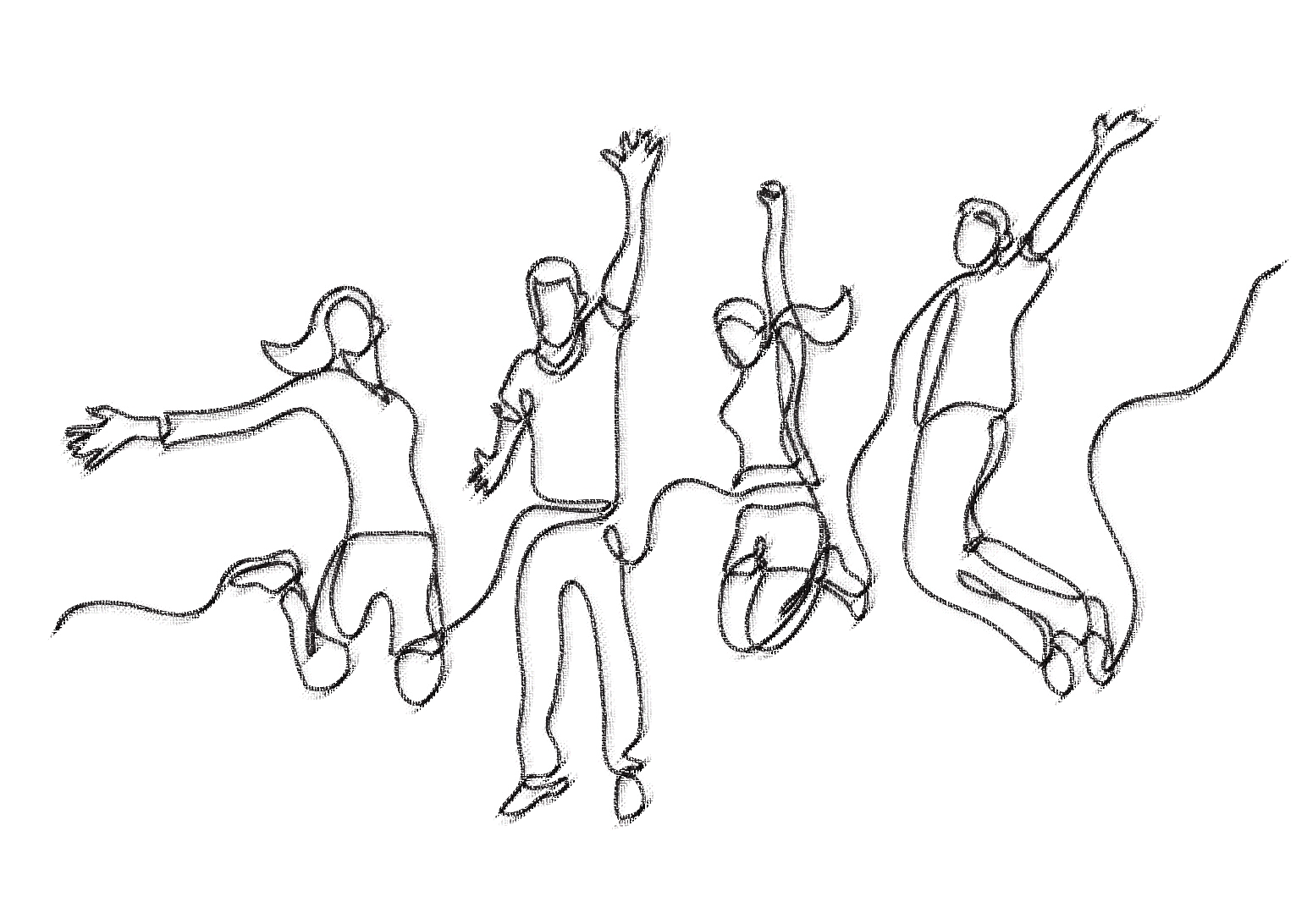 Eğitim Hedefleri:
Ergenlikte beslenmenin önemini kavrayabilme, 
Beslenme, yeterli ve dengeli beslenme kavramlarını öğrenebilme
Sağlıklı beslenmenin önemini kavrayabilme
Besin ögelerini öğrenebilme
Besin gruplarını öğrenebilme
Sağlıklı beslenmede güncel ve pratik önerileri öğrenebilme
Sağlıksız beslenmenin neden olabileceği sağlık sorunlarını öğrenebilme,
Obezitenin (şişmanlık) ne olduğu, nasıl belirlenebileceği ve nasıl değerlendirilebileceğini öğrenebilme,
Obezitenin nedenlerini ve yol açtığı sağlık problemlerini sayabilme,
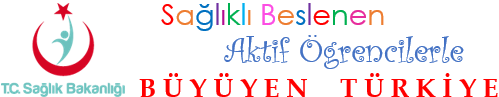 Ergenlikte Beslenmenin Önemi
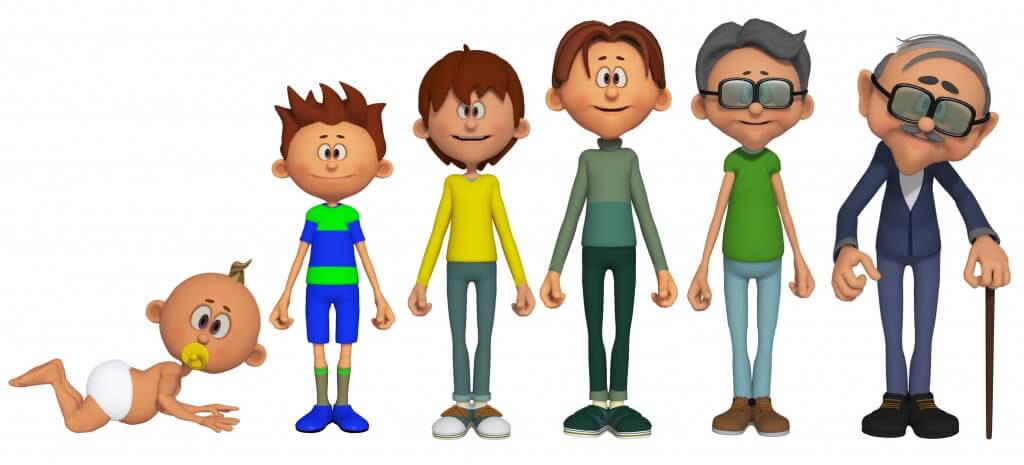 Ergenlikte büyüme hızlıdır
Hızlı büyüme ve gelişme                                  enerji ve besin öğelerine ihtiyacı arttırır
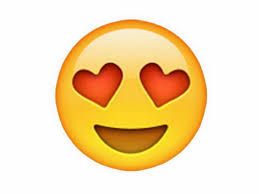 Sağlıklı besin seçimi 
büyüme ve gelişmeyi olumlu yönde etkilemektedir
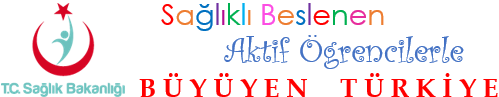 Ergenlikte Beslenmenin Önemi
Yaşam boyu sürecek davranış ve alışkanlıklar kazanmaya devam edilmektedir

Hastalıklardan korunmak ve bağışıklık sistemini güçlendirmek için yeterli ve dengeli beslenmek gerekir
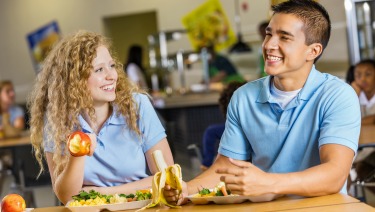 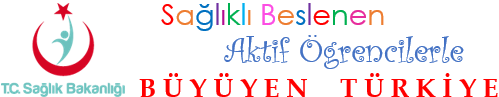 Beslenme nedir?
Beslenme; yaşamın sürdürülmesi, büyüme ve gelişme, sağlığın korunması ve üretken olmak için besinlerin vücutta kullanılmasıdır
Yeterli ve dengeli beslenme
Vücudun büyümesi, yenilenmesi ve çalışması için gerekli olan enerji ve besin öğelerinin her birinin yeterli miktarlarda alınması ve vücutta uygun şekilde kullanılmasıdır
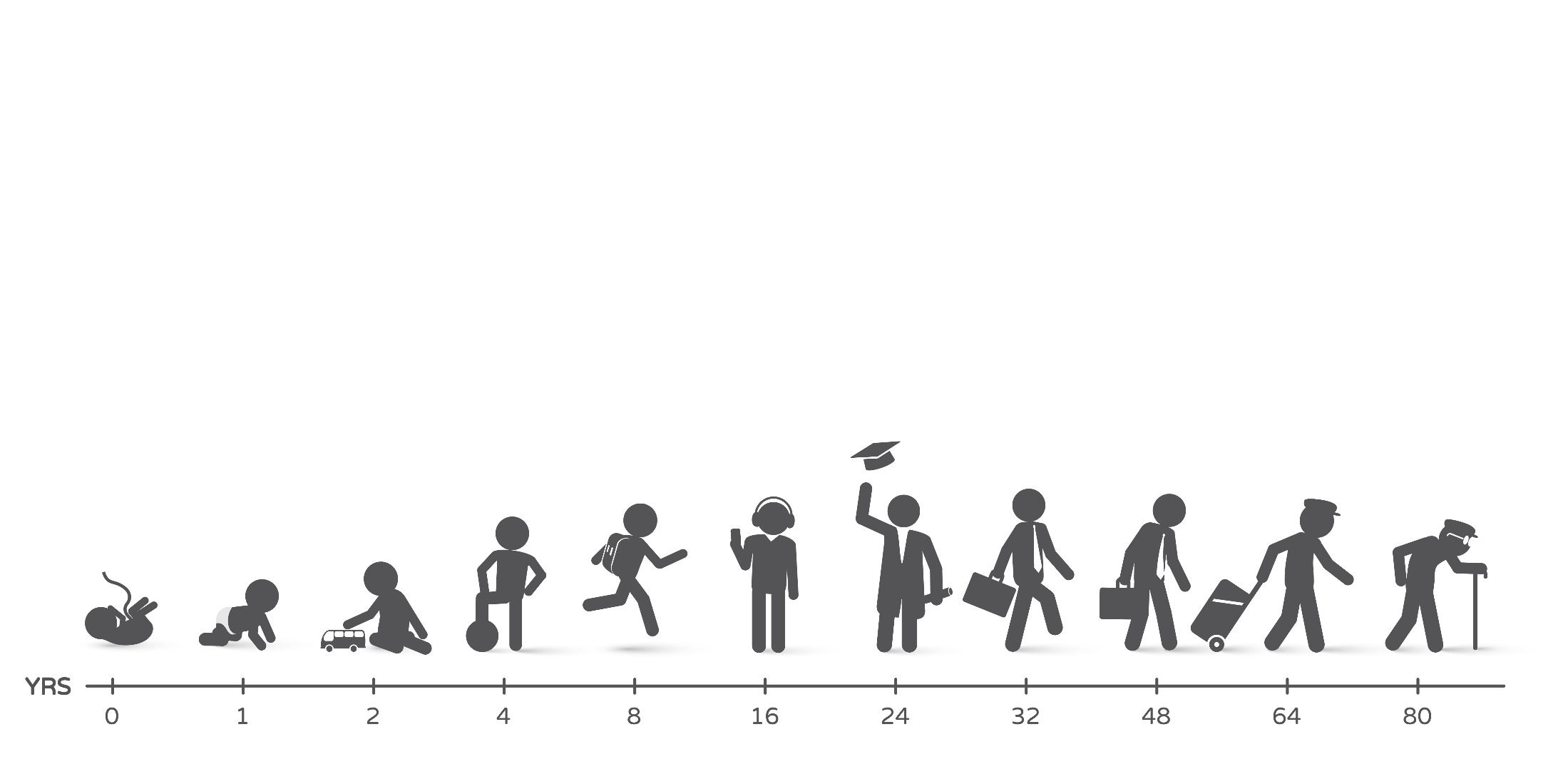 Sağlıklı beslenme = Optimal beslenme =
Yeterli ve dengeli beslenme
Yaşamın sürdürülmesi, büyüme ve gelişme, 
üretkenlik, sağlık ve iyi hal için 
anne karnında başlayarak
bebeklik, çocukluk, adolesan ve yetişkin çağından yaşlılığa kadar olan 
tüm yaşam süreçlerinde gereklidir
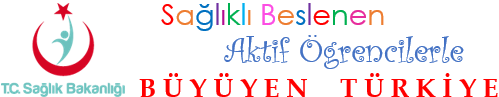 Besin öğesi nedir, besin ögeleri nelerdir?
Besin ögeleri besinlerin yapı taşıdır
Vücut bileşimimiz besin öğelerinden oluşur 
Organların düzenli çalışabilmesi ve günlük işlerin sağlıklı sürdürebilmesi için 
 besin öğelerinin her birinden her gün alınması  gerekir

Besin ögeleri şu şekildedir;
-Karbonhidratlar 
-Proteinler
-Yağlar
-Vitaminler 
-Mineraller 
-Su
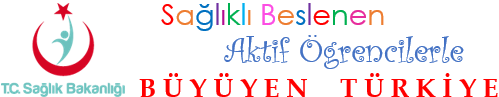 Karbonhidratlar
Besinlerde en çok bulunan besin ögesidir
Vücudun harcadığı enerjinin büyük bölümünü sağlar
Sindirim sonrası kanda glukoz olarak bulunur
Karbonhidratlar karaciğer ve kaslarda glikojen olarak depolanır 
Günlük fazla alınan karbonhidrat yağa dönüşerek depolanır
Basit karbonhidratlar ya da basit şekerler toz şeker/çay şekeridir
Basit karbonhidratlardan uzak durmamızda, tüketmememizde yarar var
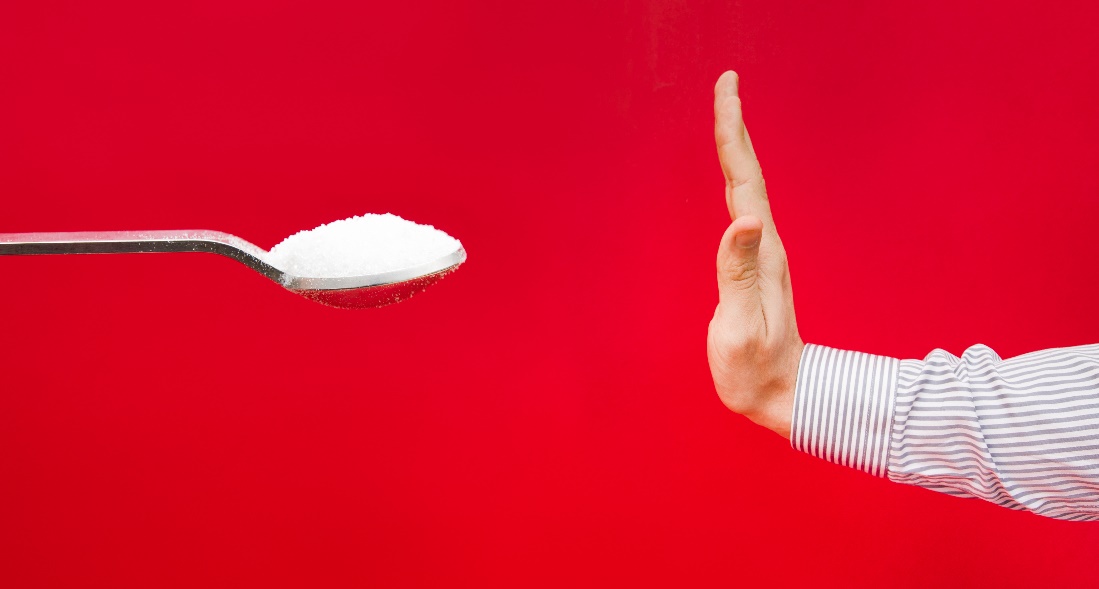 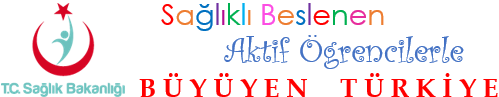 Yağlar
En fazla enerji veren besin öğesidir
Sindirim sisteminde yağ asitlerine ayrılarak emilir
Bir kısmı enerji için kullanılır
Bir kısmı depo yağ olarak kullanılır
Diğerleri de vücudun düzenli çalışmasında etkinliği olan bazı hormonların ve kolesterolün yapımında kullanılır
Bazı vitaminlerin emilim ve taşınmasında görev alırlar!
Sıvı ve katı yağlar olmak üzere ikiye ayrılırlar;

Sıvı yağlar  zeytin, ayçiçeği, mısır, fındık ve soya gibi bitkisel besinlerden elde edilir 
Katı yağlar  iç yağı, kuyruk yağı, margarin ve tereyağıdır

Ayrıca bütün hayvansal besinlerin içinde de katı yağlar bulunur!
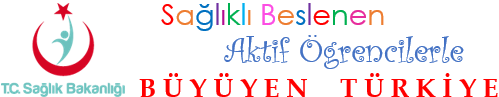 Proteinler
Hücrelerin büyük bir bölümü proteinlerden yapılmıştır
Hücreler sürekli olarak değişip yenilendiğinden vücutta protein depo miktarı çok azdır
Vücut proteinlerinin oluşumu için kaynak yiyeceklerin içinde bulunan proteinlerdir!
Proteinler sindirim sisteminde yapı taşlarını oluşturan amino asitlere ayrılır
Büyüme ve gelişme ile doku ve organlardaki hücrelerin yapımında gereklidir 
Vücudu hastalıklara karşı koruyan savunma sistemi için gereklidir
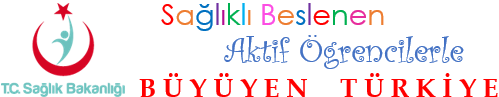 Vitaminler
Vücutta;
enerji metabolizmasında 
kan yapımında
bağışıklık sisteminde
kemik oluşumunda
vücut hücre hasarının önlenmesinde, hücrelerin normal çalışmasını yürütmesinde ve zararlı bazı maddelerinin etkilerinin azaltılmasında (antioksidan) yer alırlar
Vitaminler ikiye ayrılır;
1- Yağda çözünen vitaminler
A, D, E, K vitamini
2- Suda çözünen vitaminler
B grubu ve C vitamini
Mineraller
Vücudun çeşitli organları içinde yer alırlar 
Vücut çalışmasında önemli işlevleri vardır
Kalsiyum, fosfor, magnezyum gibi mineraller iskelet ve diş yapısında yer alır
Demir, kobalt gibi mineraller kan yapımında rol alır
Çinko ise bağışıklık sistemi için önemlidir
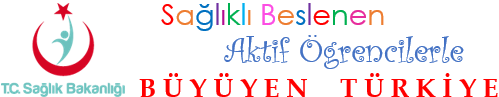 Su
Sıvı gereksinimimizi;
İçtiğimiz su
Yiyecek ve içeceklerdeki su 
Yiyeceklerden enerji elde edilirken açığa çıkan metabolik sudan karşılarız
Vücudumuza aldığımız su;
İdrar, ter, dışkıyla atılır
Bir miktarını da solunum yoluyla kaybederiz. 
Sıcak havalarda ve fazla fiziksel aktivite sırasında terleme nedeniyle su kaybımız artar
Günlük olarak kaybettiğimiz miktarı karşılayacak kadar sıvı almadığımızda vücut hücrelerimizin çalışması aksar!
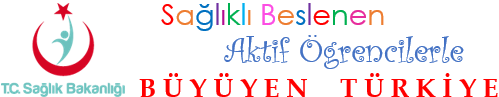 Besinlerin sınıflandırılması / Besin grupları
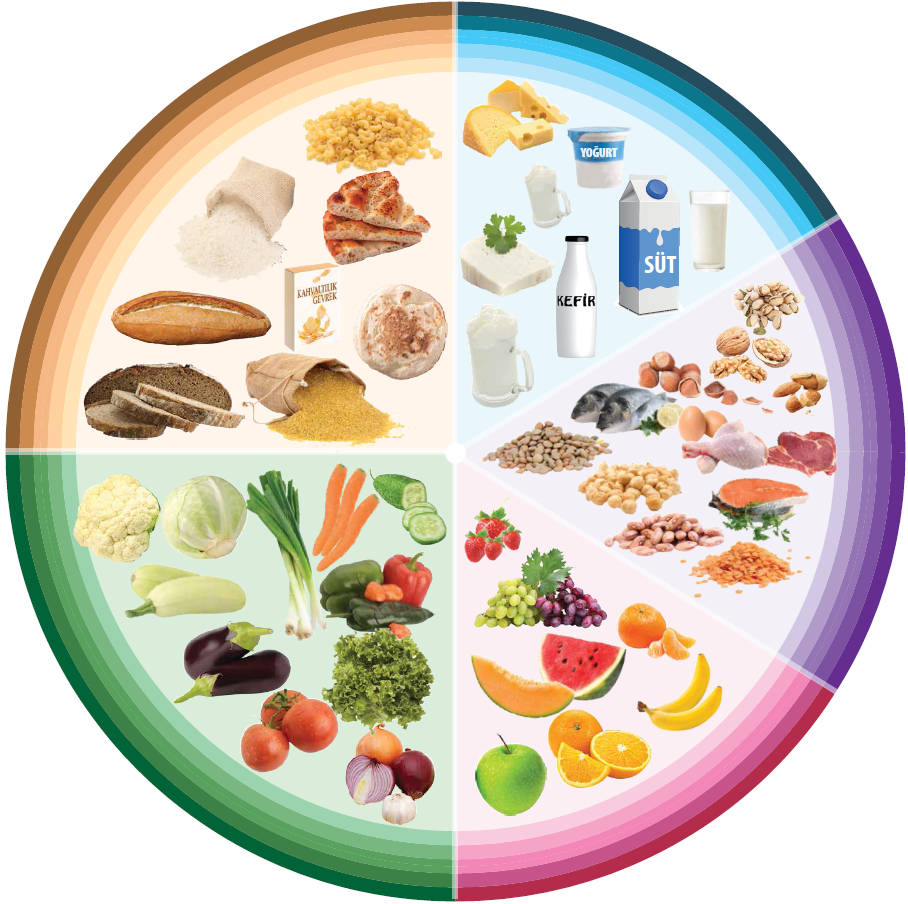 İçerdikleri besin öğeleri yönünden birbirine benzeyen besinler 5 grupta toplanır:
1. Süt ve ürünleri grubu
2. Et ve ürünleri, tavuk, balık, yumurta,   kuru baklagiller ile yağlı tohumlar grubu
3. Sebzeler grubu
4. Meyveler grubu
5. Ekmek ve tahıllar grubu
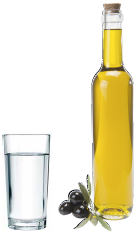 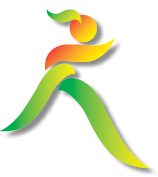 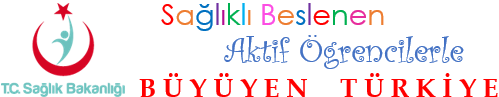 1. Süt ve ürünleri grubu
Süt
Yoğurt
Peynirler 
beyaz peynir, kaşar peynir gibi
Ayran
Kefir
Sütlü tatlılar 
sütlaç, dondurma gibi
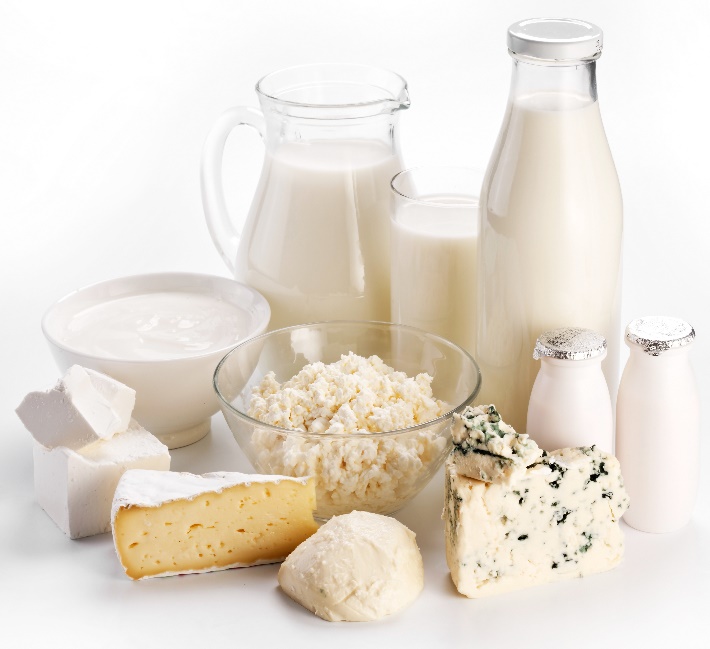 Protein
Kalsiyum
Fosfor
Çinko 
B1, B2, B6, B12 ve niasin olmak üzere birçok besin ögesi için önemli kaynaktır
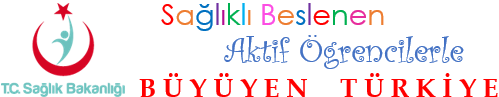 2. Et ve ürünleri, tavuk, balık, yumurta, kuru baklagiller ile yağlı tohumlar grubu
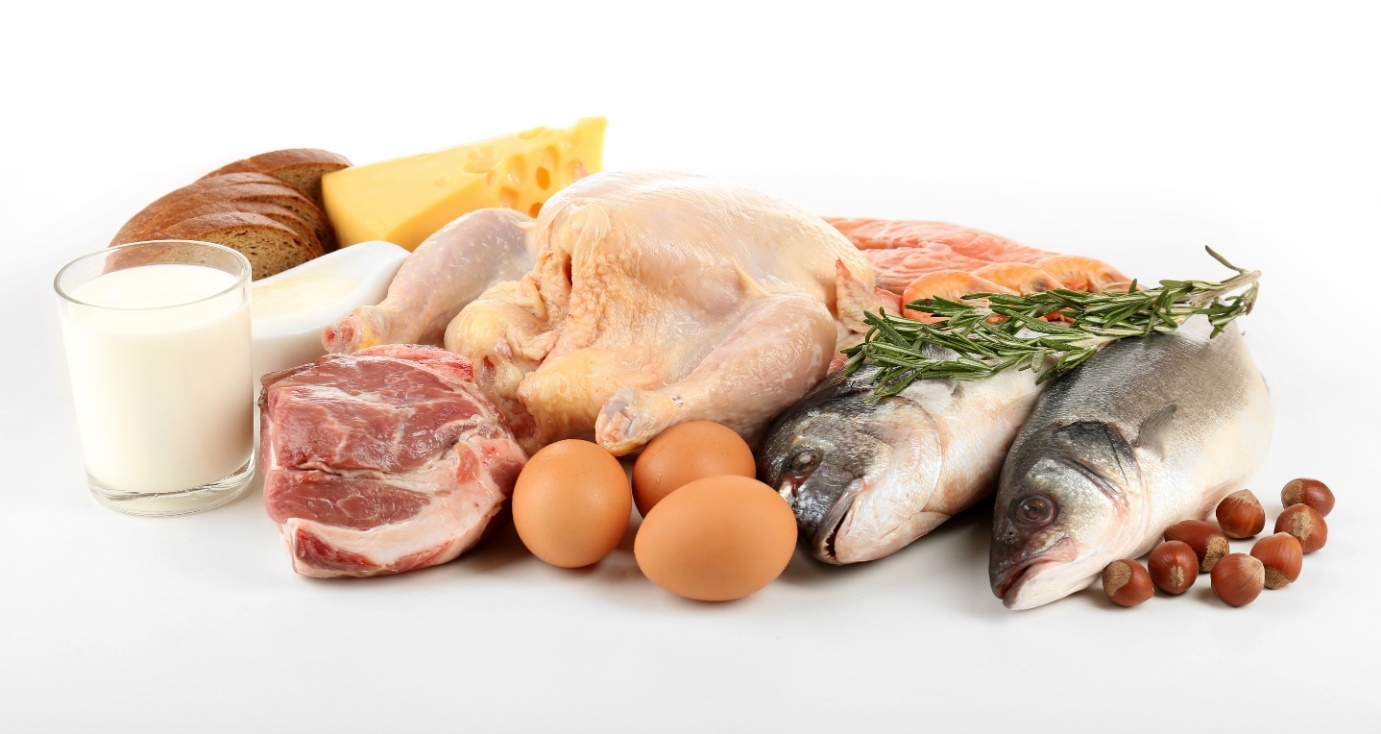 Et
Tavuk
Balık
Yumurta
Kurubaklagiller 
mercimek, fasulye, nohut gibi
Yağlı tohumlar 
ceviz, fındık, badem gibi
Protein
Demir
Çinko
Fosfor
Magnezyum gibi mineraller ile 
B1, B6, B12 ve A vitamini kaynağıdır
B12 vitamini ise sadece hayvansal kaynaklı besinlerde bulunur
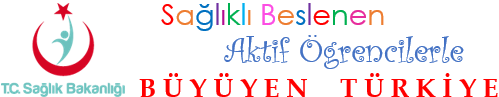 3. Sebzeler grubu
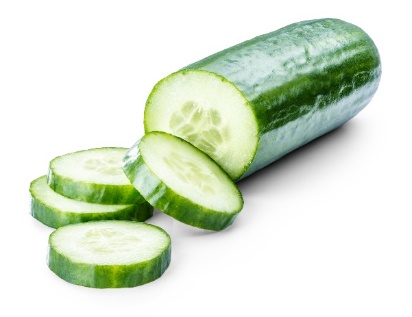 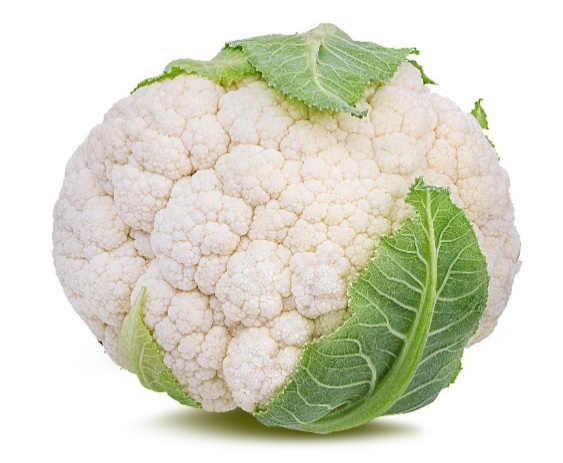 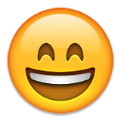 Tüm sebzeler
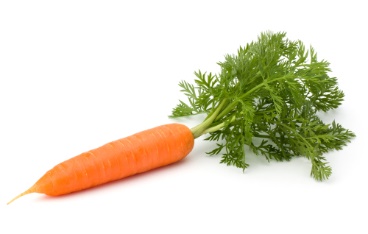 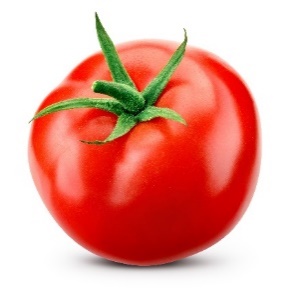 Bileşimlerinin önemli bir kısmı sudur
Mineraller ve vitaminler bakımından zengindir 
özellikle folat (folik asit)
A vitaminin ön ögesi olan beta-karoten
E, C, B2 vitamini
kalsiyum, potasyum, demir, magnezyum
Posa ve diğer antioksidan özellikte olan bileşiklerden zengindir
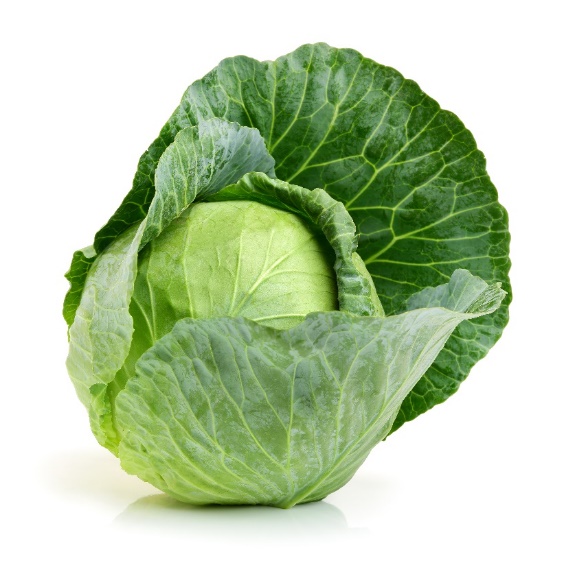 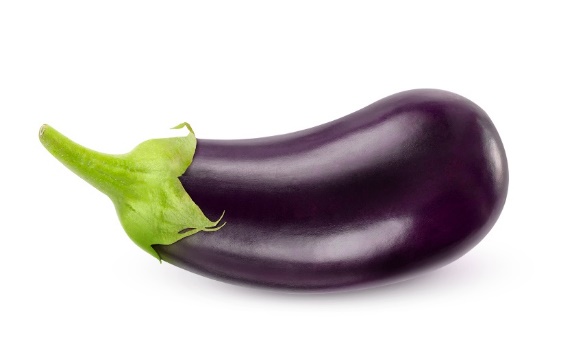 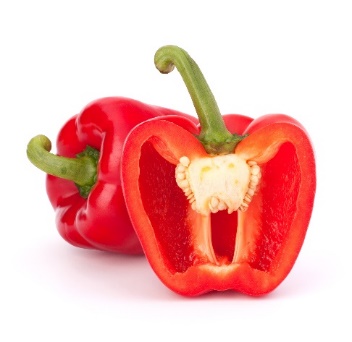 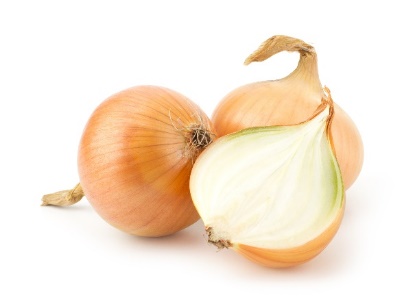 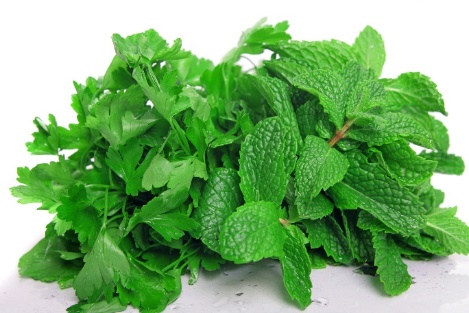 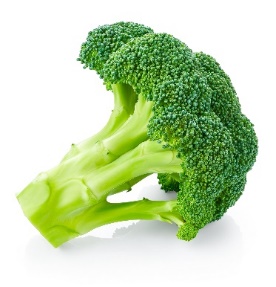 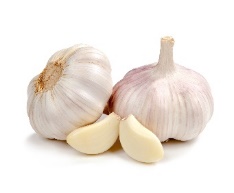 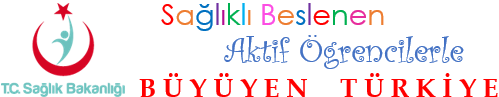 4. Meyveler grubu
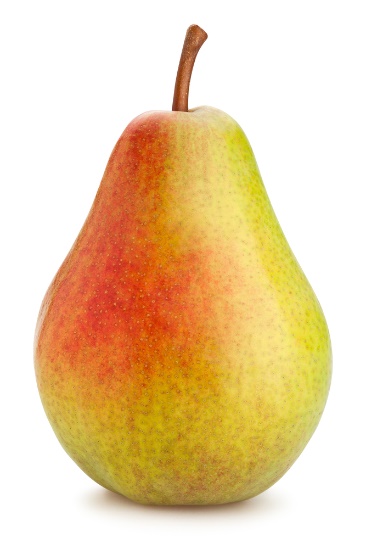 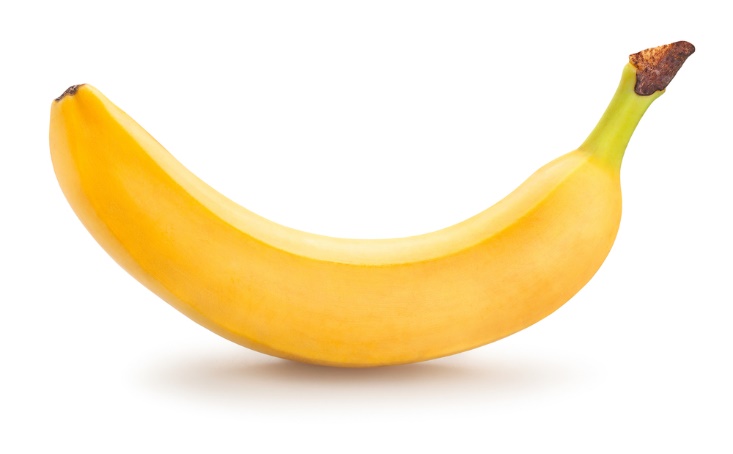 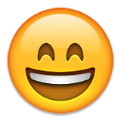 Tüm meyveler
Bileşimlerinin önemli bir kısmı sudur
Mineraller ve vitaminler bakımından zengindir 
özellikle folat (folik asit)
A vitaminin ön ögesi olan beta-karoten
E, C, B2 vitamini
kalsiyum, potasyum, demir, magnezyum
Posa ve diğer antioksidan özellikte olan bileşiklerden zengindir
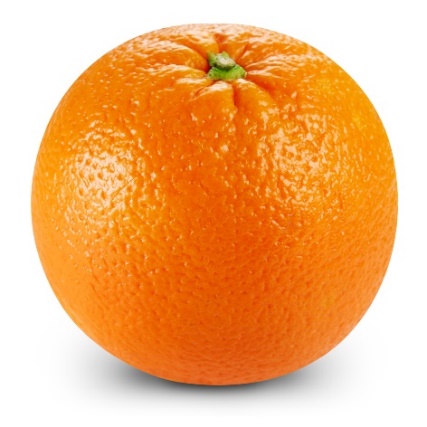 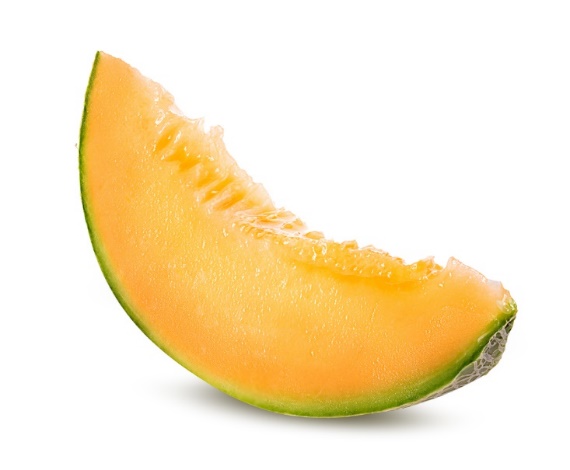 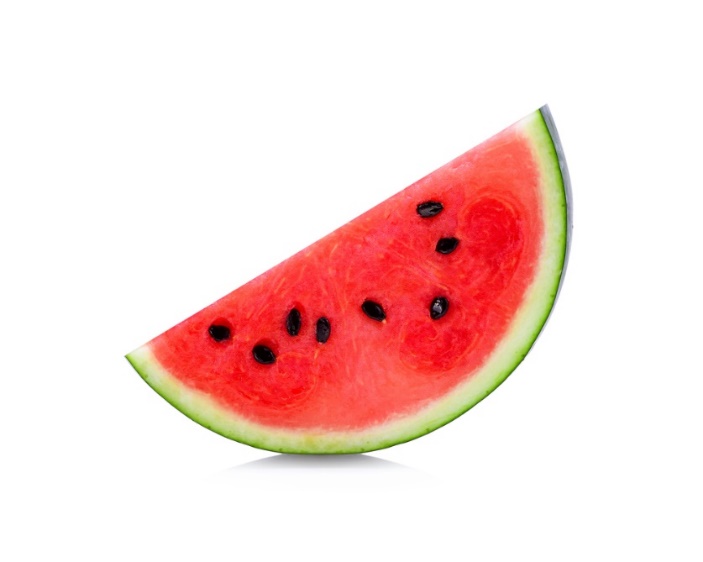 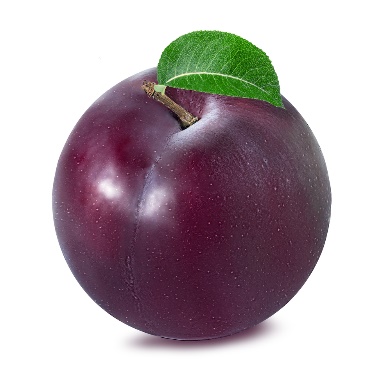 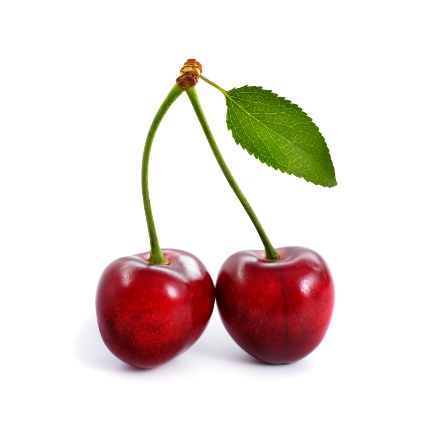 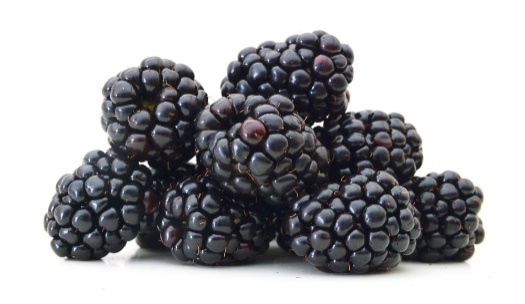 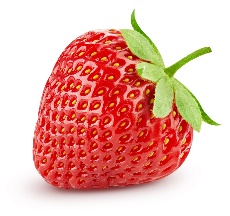 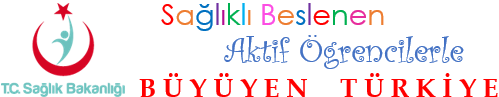 5. Ekmek ve tahıllar grubu
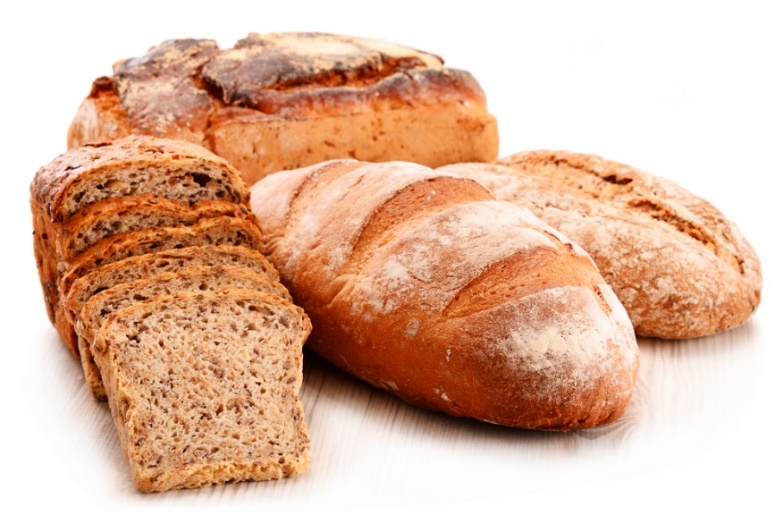 Ekmekler
Tahıllar 
Bulgur, pirinç, yulaf, arpa vb.
Makarna, erişte, kuskus vb.
Kahvaltılık tahıllar
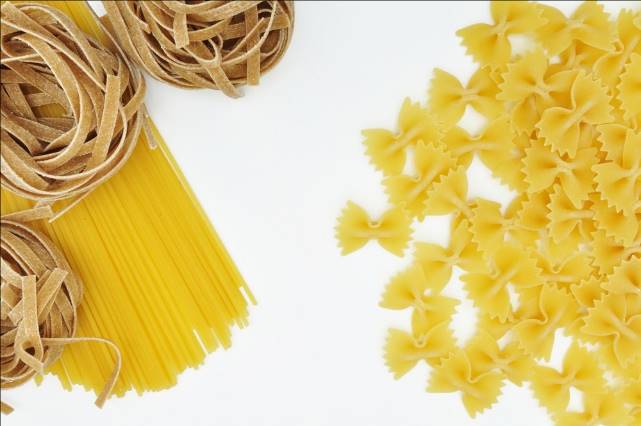 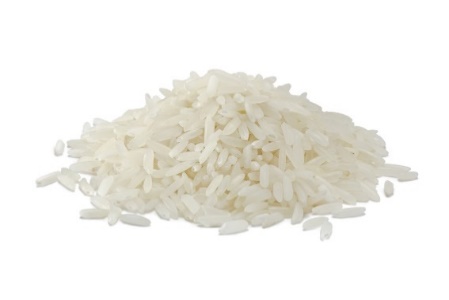 Karbonhidrat
Posa (lif)
E, B grubu vitaminler (B12 dışındakiler) zengindir
Özellikler B1 vitamini için iyi kaynaktır
Tam tahıllar rafine tahıllardan daha fazla diyet posası, vitamin ve mineral sağlar.
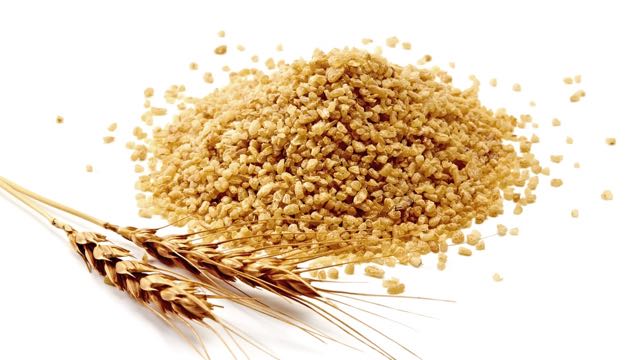 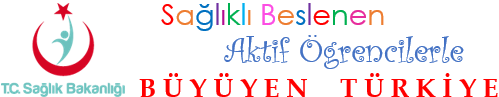 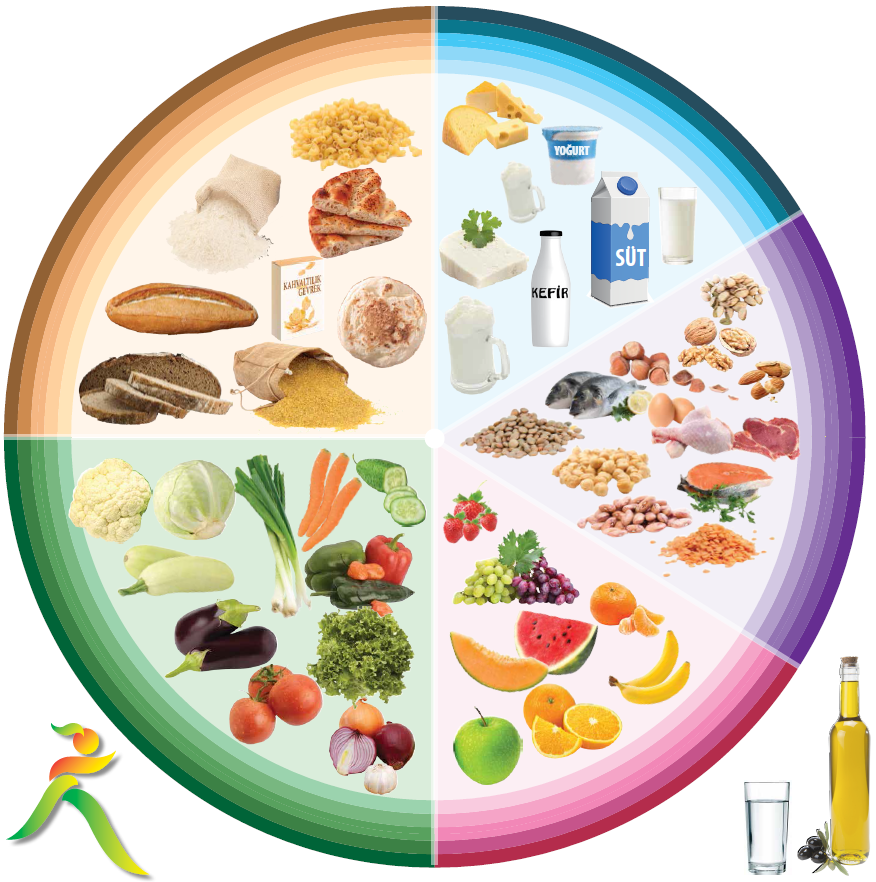 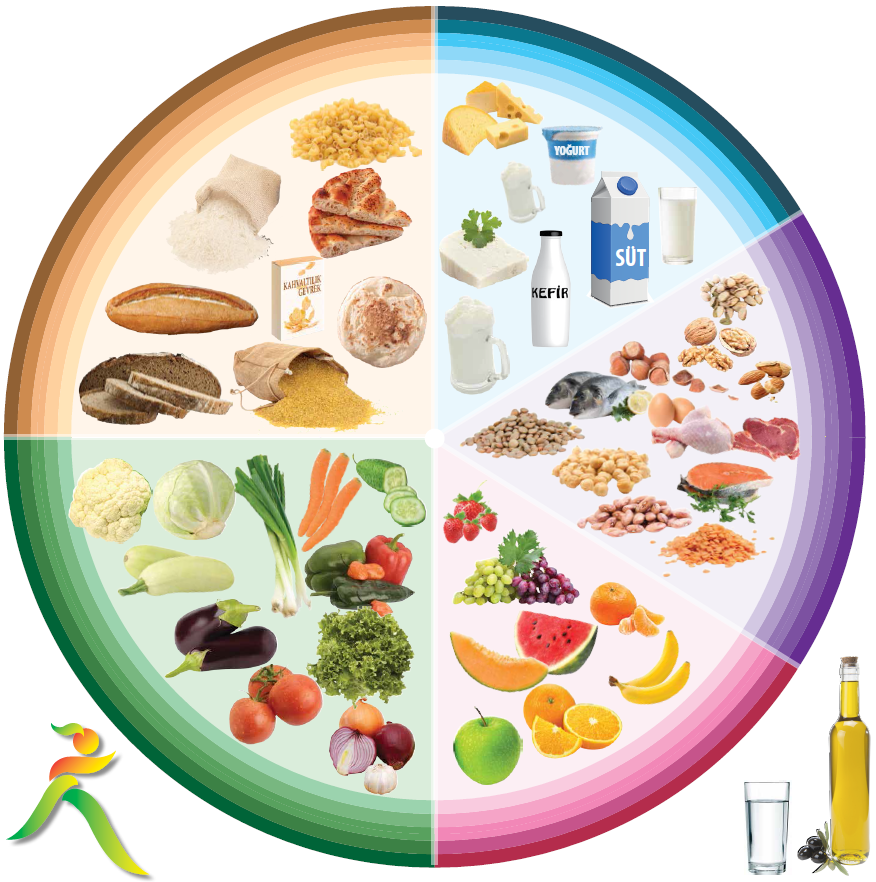 Sağlıklı Beslenmek İçinGüncel ve Pratik   Öneriler
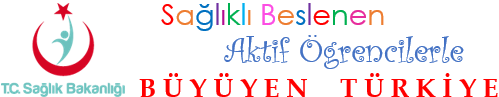 Öğün sıklığı ve öğün düzenine dikkat edilmelidir
Her gün erken kalkılmalıdır  saat 9.00’u geçmeden yapılacak bir kahvaltı ile güne başlanması önerilir






Günde 3 ana öğüne ek olarak 2-3 ara öğün tüketilebilir
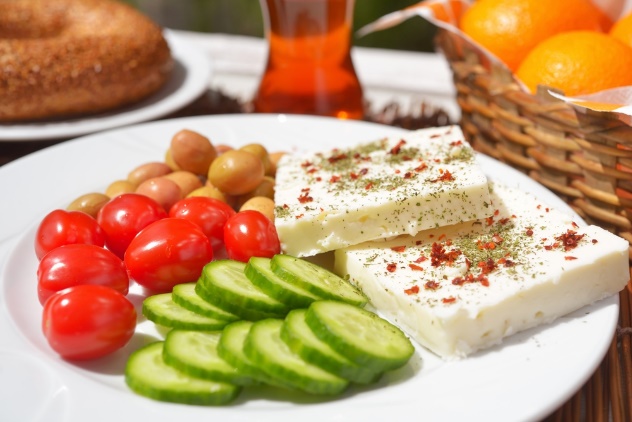 UNUTULMAMALIDIR Kİ
kahvaltı en önemli öğündür
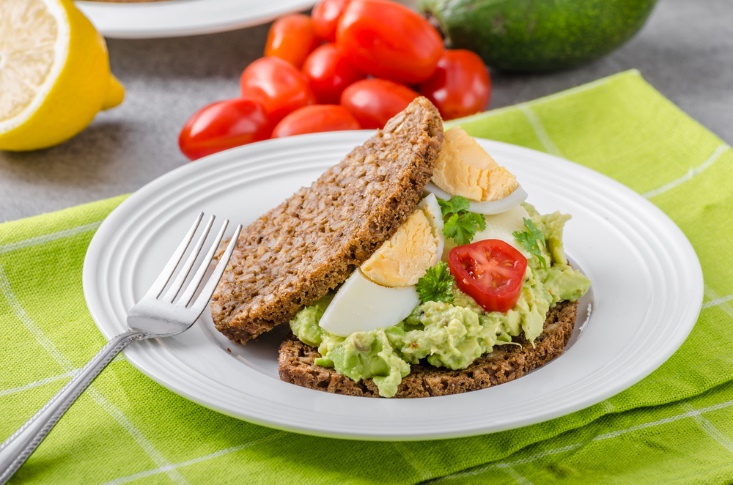 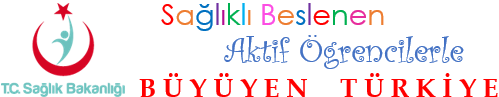 Sağlıklı ‘ara öğün’ örnekleri
1 kutu sade süt
1 küçük boy elma
1 kibrit kutusu beyaz peynir
1 orta dilim ekmek
Söğüş (yağsız)
1 kutu ayran
2-3 adet kepekli galeta
1 avuç fındık içi
1 kupa süt (şekersiz)
4 adet kuru kayısı
1 su bardağı yoğurt (kaymaksız)
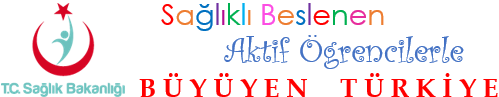 [Speaker Notes: Eğitimci Notu: 
1- Tüketilecek kuru yemişlerin çiğ (kavrulmamış) tüketilmesi önerilebilir.]
Öğünlerde besin çeşitliliği sağlanmalıdır
Aynı besin grubunda yer alan besinlerin 
besin öğesi içerikleri 
birbiriyle aynı değildir! 


yalnızca 
5 temel besin grubunun çeşitliliği değil, 
aynı grupta yer alan 
besinlerin de çeşitliliği sağlanmalıdır!
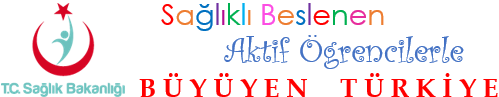 Örneğin; 
Bir öğünde kırmızı et tükettiyseniz diğer öğünlerde tavuk, balık, yumurta veya kuru baklagillerden tercih yapabilirsiniz
Kırmızı et, tavuk ve balık etine göre demirden daha zengindir. Tavuk ve balık etinin toplam yağ ve doymuş yağ içeriği daha azdır. Kurubaklagiller, kırmızı et kadar protein ve demir içerir…
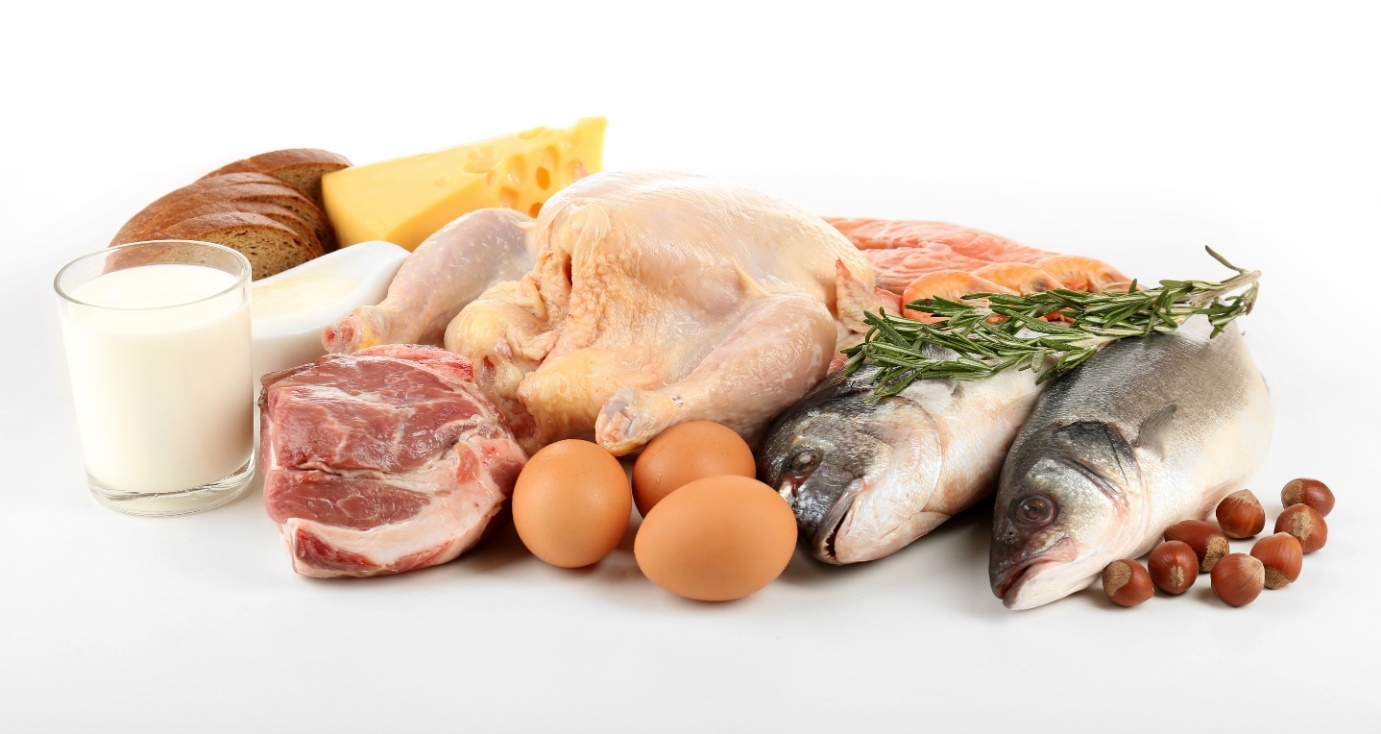 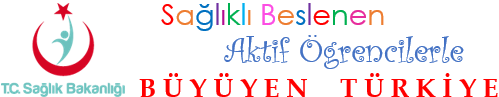 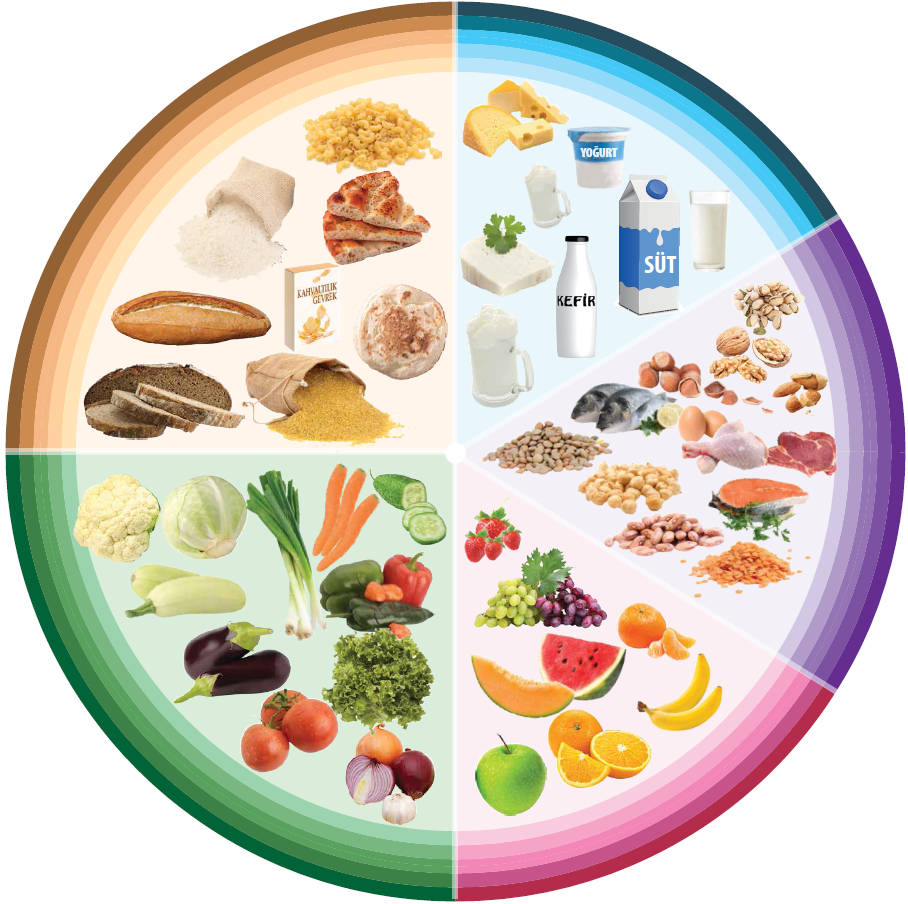 SAĞLIKLI YEMEK TABAĞI
Süt ve ürünleri grubu
Fiziksel aktivite figürü
Ekmek ve tahıllar grubu
Et ve ürünleri, tavuk, balık, yumurta ve kurubaklagiler ile yağlı tohumlar grubu
Meyveler grubu
Sebzeler grubu
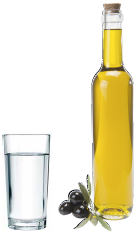 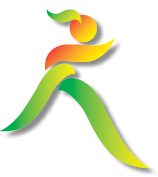 Zeytinyağı
Her öğünde 
her besin grubundan tüketmeliyiz
Su
Gün içinde çeşitli taze sebze ve meyveler tüketilmelidir
Antioksidanlar sayesinde;
hastalıkların gelişim riski azaltılabilir,  
vücut direnci arttırılabilir
Günde en az 5 porsiyon taze sebze ve meyve tüketilmelidir
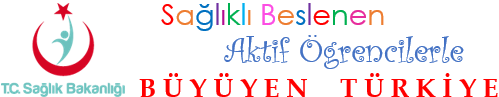 Çeşitliliğin sağlanabilmesi için;
Örneğin; bir öğünde sebze grubundan yeşil yapraklılar seçildiyse, diğer öğünde sarı-kırmızı sebzelerden seçim yapılmalıdır
Ispanak, marul, brokoli gibi yeşil yapraklı sebzeler folik asitten, havuç A vitamininden zengin iken karnabahar, yeşil biber, lahana, domates, C vitamininden zengindir…
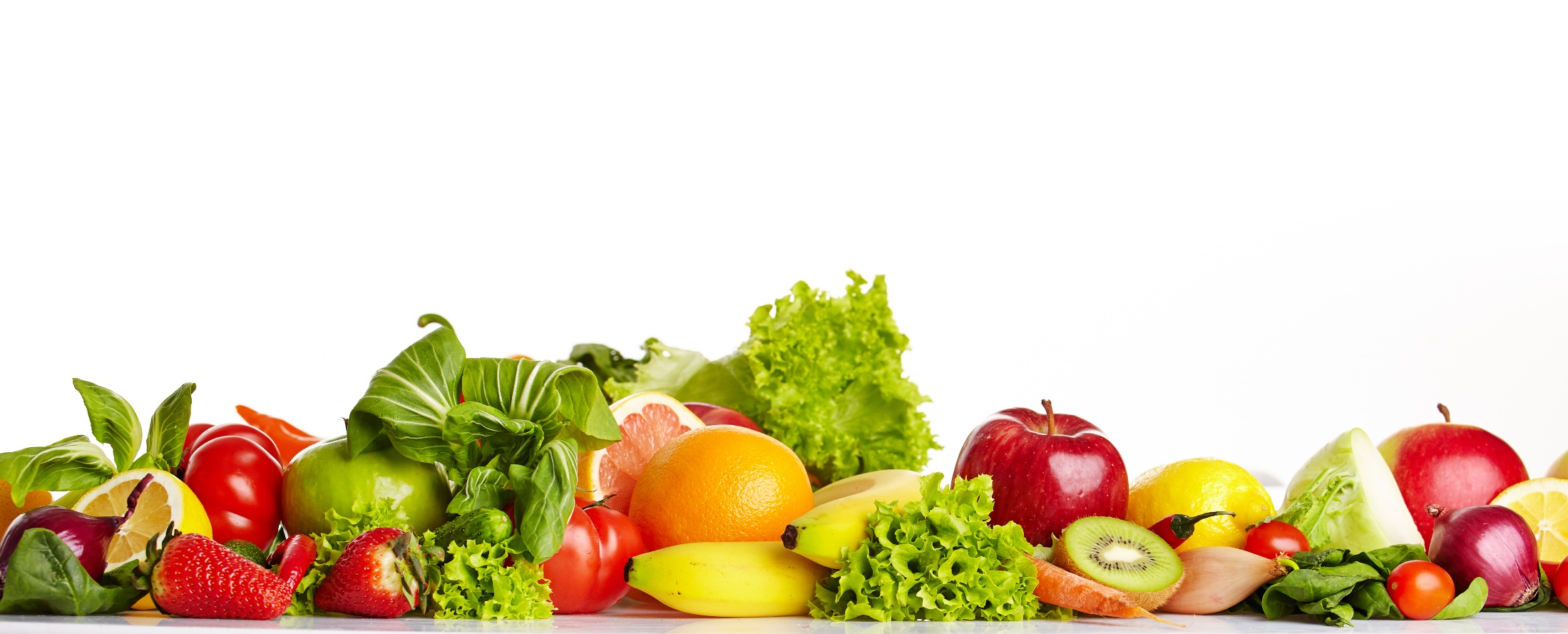 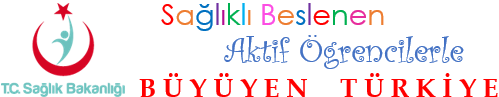 Günlük tüketilecek en az 5 porsiyon sebze - meyvenin

En az 2.5-3 porsiyonu sebze

2-3 porsiyonu meyve 
olmalıdır
Sebze ve meyvelerin kendi içlerinde de en az 2 porsiyonunun; 
Sebzelerde     Yeşil yapraklı sebze (ıspanak, brokoli gibi) veya domates    	                    gibi diğer sebzeler olarak
Meyvelerde    Portakal, limon gibi turunçgiller veya antioksidanlardan  
                                    zengin diğer meyveler olarak tüketilmesi önerilir.
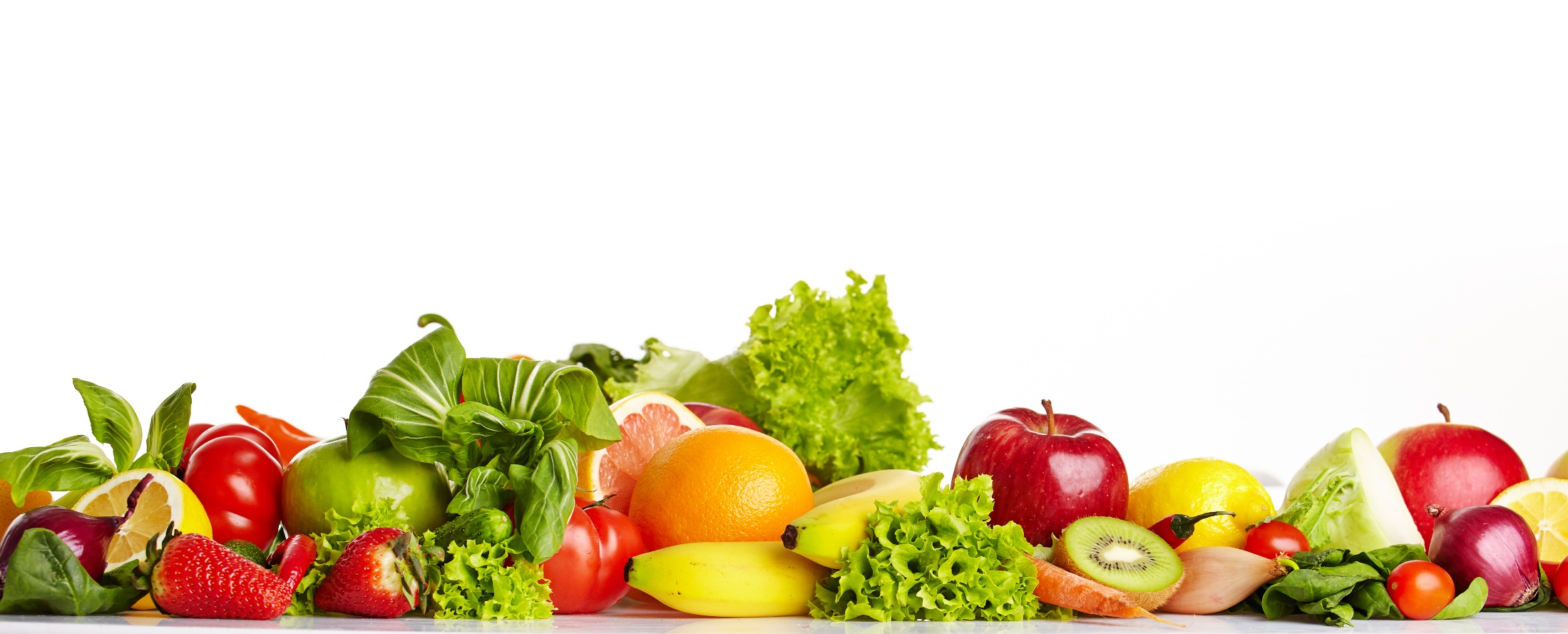 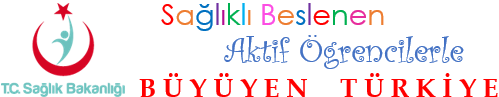 SAĞLIKLI YEMEK TABAĞIMIZI HAZIRLAYALIM
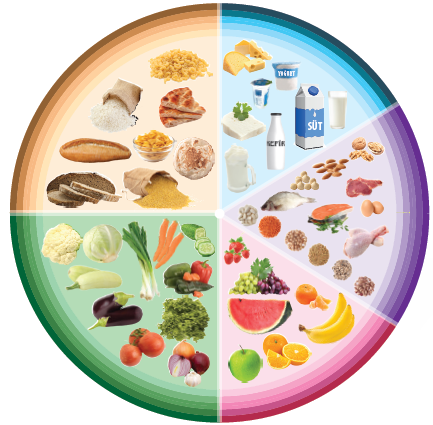 [Speaker Notes: Eğitimci Notu: 
1- Öğrencilerle bir ana öğün bir de ara öğün belirlenerek boş tabağı birlikte doldurma etkinliği yapılır
2- Menü örnekleri için TÜBER’de yer alan yaşlara göre örnek menülerden, Bakanlığımızın yayını olan Menü Modelleri Kitabından yararlanılabilir]
Şeker tüketimi azaltılmalıdır
Şekersiz ya da az şekerli gıdalar tercih edebilir  
Toz şeker gibi rafine şekerleri, tatlılar ve şekerli içecekleri tüketilmeyebilir/tüketim azaltılabilir
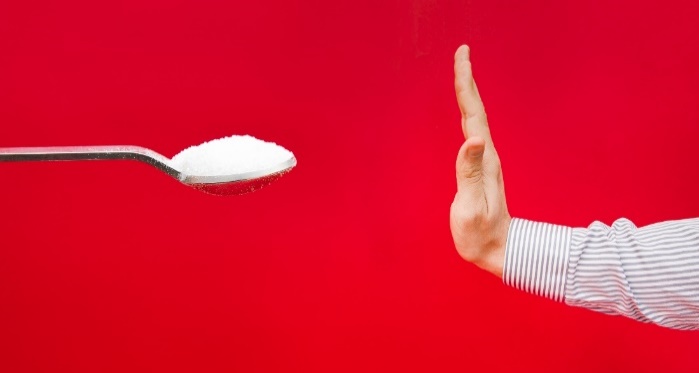 Tatlı bir gıda istendiğinde;
Taze meyve veya küçük bir bardak taze sıkılmış meyve suyu tüketilebilir 
Kuru meyve tercih edilebilir 
Şekersiz veya az miktar pekmez/reçelle yapılmış hoşaf/komposto tüketilebilir 
Şekersiz hazırlanan sütlü ve meyveli tatlılar tercih edilebilir 
Ev yapımı küçük bir parça tam tahıl unu ile yapılmış meyveli, pekmezli ince bir dilim kek tercih edilebilir 
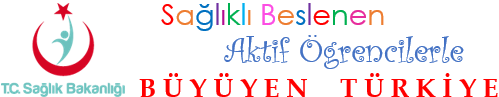 Günlük tuz alımı azaltılmalıdır
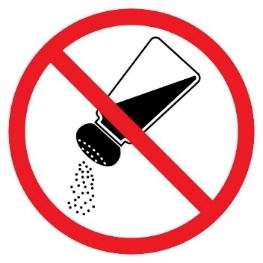 Besinlerimizin doğal olarak  içerdiği tuz dahil 1 tepeleme çay kaşığını (5 gram) geçmemelidirKullanılan tuz İYOTLU olmalıdır
Aşırı tuz içeren gıdalar
Hazır soslar
Soya, ketçap, tartar, barbekü, hardal, salsa, makarna sosu vb.
Atıştırmalık ürünler
Cips, tahıl bazlı bar, meyve bazlı bar, patlamış mısır vb.
Tuzlanmış kuruyemişler
Fındık, fıstık, ceviz, badem, kavurga, kabak ve ayçiçeği çekirdeği, her türlü çekirdek içi vb.
Turşu ve salamura besinler (siyah ve yeşil zeytin, sebze turşuları), balık konserveleri, tuzlanmış ve/veya salamura edilmiş et ve balık ürünleri
Aromalı/aromasız, doğal/yapay, gazlı/gazsız mineralli içecekler
Geleneksel olarak evde hazırlanan
Turşu, salça, tarhana, yaprak salamurası vb.
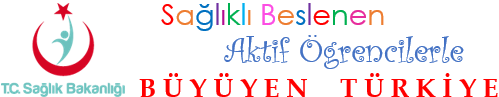 Günlük sıvı alımı arttırılmalıdır
Günde en az 2-2,5 lt sıvı = 10-12 bardak sıvının
8-10 bardağını “SU” olarak tüketilmesine özen gösterilmelidir
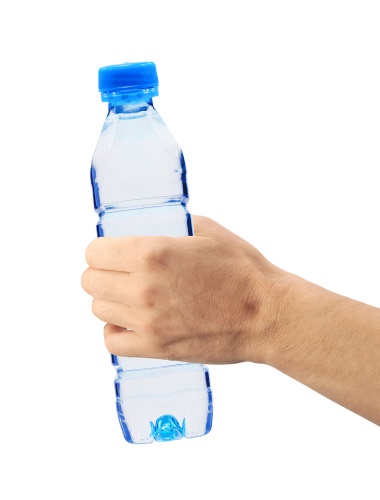 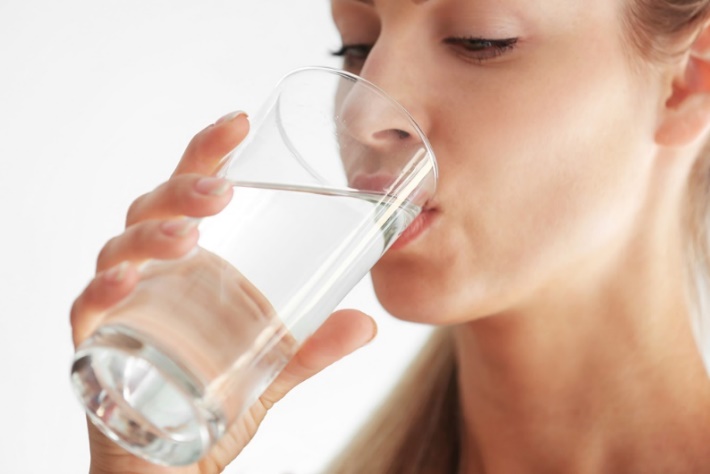 Sıvı alımını arttırmak için;
Öğünlerde ve/veya öğün aralarında  su içilebilir
Kolalı, gazlı içecekler ve hazır meyve suları yerine  su, taze sıkılmış meyve suyu, süt, kefir, ayran, doğal mineralli maden suyu (sade) vb. tüketimi tercih edilebilir
Dışarı çıkarken  yanına su alınabilir
Öğünlerde sıcak/soğuk çorbalar hazırlanabilir
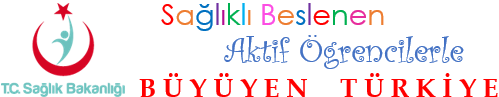 Gıda satın alınırken etiket bilgileri okunmalıdır
Son kullanma tarihi (SKT) veya tavsiye edilen tüketim tarihi (TETT) okunmalı ve kullanma/tüketim tarihi geçmemiş ürün satın alınmalıdır
«İçindekiler» kısmına dikkat edilmelidir. Özellikle;
Tuz
Eklenmiş şeker / ilave şeker
Doymuş yağ
Trans yağ
Sodyum (Na)
miktar ve içerikleri iyi bir şekilde okunarak sağlıklı gıda tercihi yapılmalıdır
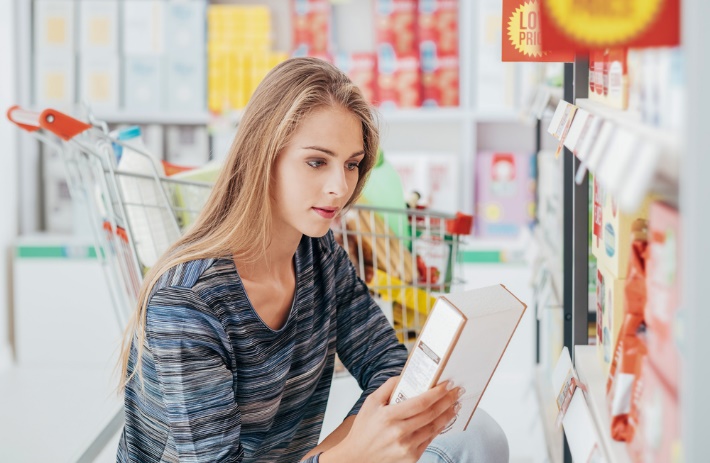 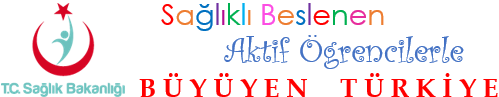 Unutmayalım!
Beslenmeye bağlı kronik hastalıkların temeli okul çağında atılır!
Yeterli ve dengeli beslenme ve sağlıklı besin seçimi sayesinde hatalı beslenme alışkanlıkları ile ilgili olan;
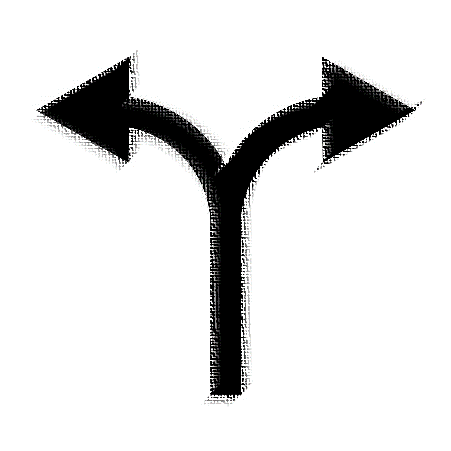 Anoreksia nervoza, bulumia nervoza gibi sağlık sorunlarının önüne geçilebilir
Obezitenin (şişmanlık) önüne geçilebilir
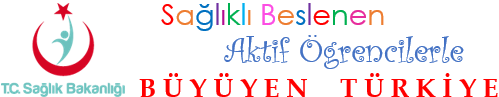 Obezite (şişmanlık) nedir?
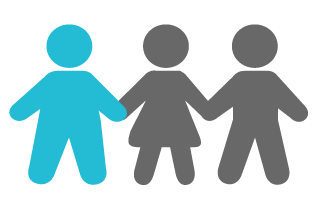 Obezite  Vücutta sağlığı bozacak ölçüde 		 anormal ve aşırı yağ birikmesidir
Obezite nasıl belirlenir?
Yaygın olarak Beden Kütle İndeksi (BKİ) kullanılır
BKİ: Bireyin vücut ağırlığının(kg) boy uzunluğunun (m cinsinden) karesine bölünmesi ile (BKİ=kg/m2) elde edilen değer
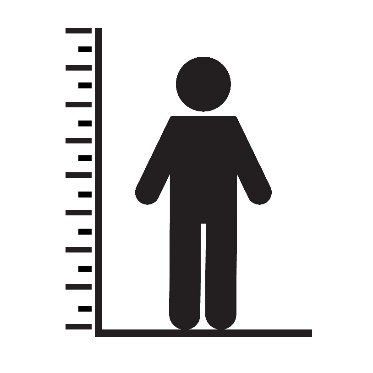 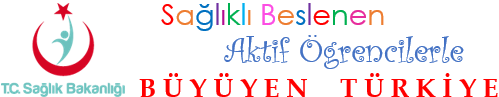 BKİ Değerlendirmesi nasıl olur?
Dünya Sağlık Örgütü’nün standartlaştırdığı yüzdelik kesişim noktalarına göre değerlendirilir
normal
normal
fazla kilolu
fazla kilolu
obez
obez
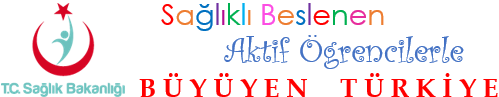 İnternetten BKİ Değerlendirmesi için;
Sağlık Bakanlığı’nın internet sitesinden hesaplanması ve yorumlanması için aşağıdaki uzantıdan yararlanılabilir.
https://hsgm.saglik.gov.tr/tr/beslenmehareket-hesaplamalar/beslenmehareket-yetiskin-beden-kitle-indeksi.html
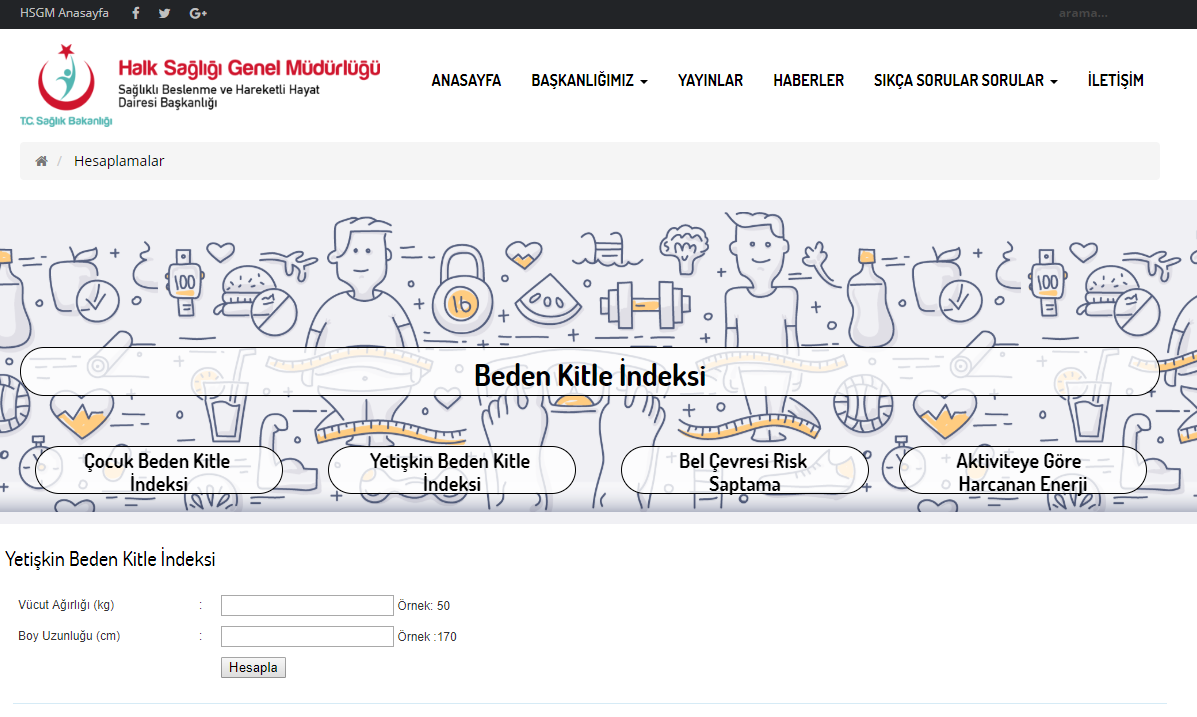 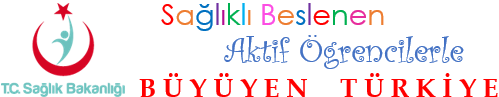 Obezitenin nedenleri
Yaş 
Cinsiyet 
Genetik yatkınlık
Aşırı ve yanlış beslenme alışkanlıkları 
Yetersiz fiziksel aktivite 
Sık aralıklarla çok düşük enerjili diyetler uygulama
Sigara ve alkol kullanma
Eğitim düzeyi 
Sosyokültürel durum
Psikolojik problemler
Hormonal ve metabolik etmenler
Değiştirilemez 
Değiştirilebilir
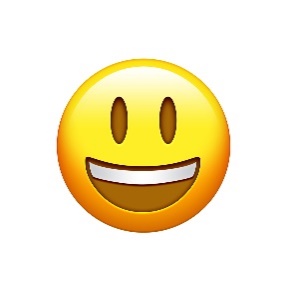 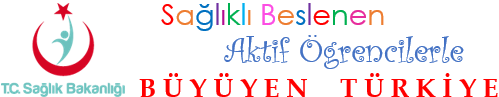 Obezitenin neden olduğu sağlık problemleri
Tip II diyabet
İnsülin direnci
Hipertansiyon 
Koroner arter hastalığı
Hiperlipidemi
Karaciğer yağlanması
Metabolik sendrom
Astım
Solunum güçlüğü
Uyku apnesi
Osteoartrit 
Felç
Kas iskelet sistemi hastalıkları
Menstruasyon düzensizlikleri
Gebelik komplikasyonları
Ameliyat risklerinin artması
Bazı kanser türleri
Yumurtalık, meme, kolon, prostat vb.
Safra kesesi hastalıkları
Hormon bozuklukları
Psikolojik problemler 
Gece yeme sendromu
Blumia nervoza
Anoreksia nervoza
Tıkanırcasına yeme vb.
Toplumsal uyumsuzluk
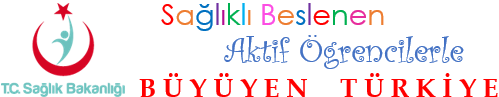 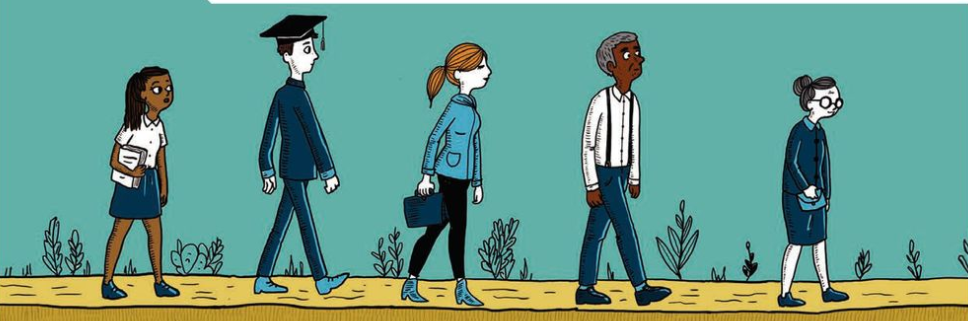 Yeterli ve dengeli beslenerekvedüzenli fiziksel aktivite yaparak
Sağlıklı bir genç 
ve 
ileride sağlıklı bir yetişkin olmak elinizde
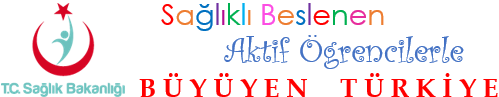 yeterli ve dengeli beslenelimmutlu yaşayalım
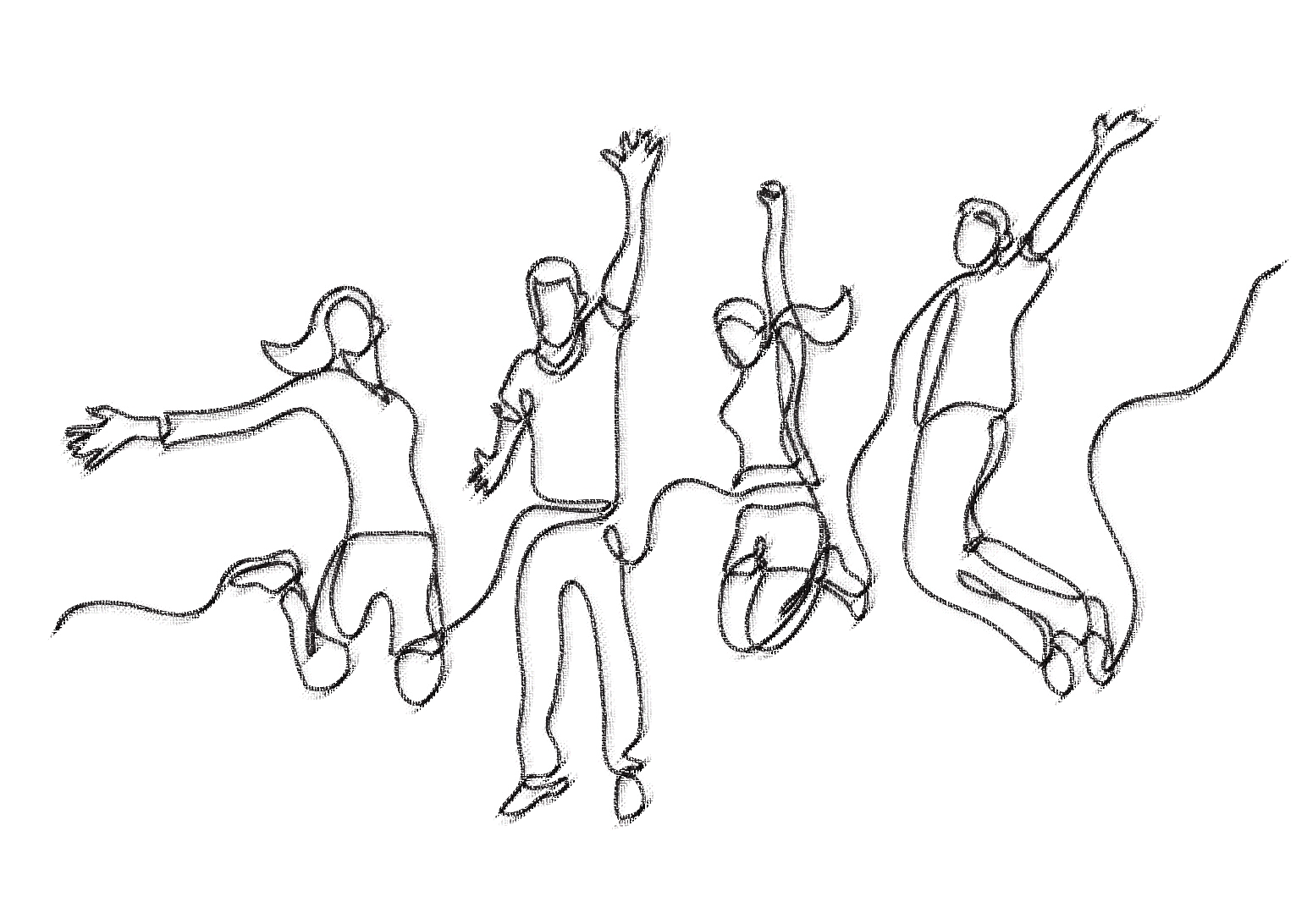 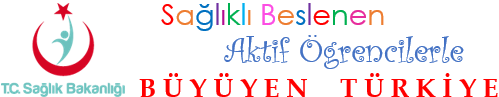 Materyali Hazırlayanlar(Soyadına göre alfabetik sıra ile)

Prof. Dr. Berrin AKMAN
Dyt. H. Berna KARAKAŞ
Öğr. Gör. Dr. Asiye UĞRAŞ DİKMEN
Prof. Dr. Nurcan YABANCI AYHAN